PTA – CIETClinical Instrument Evaluation Tool
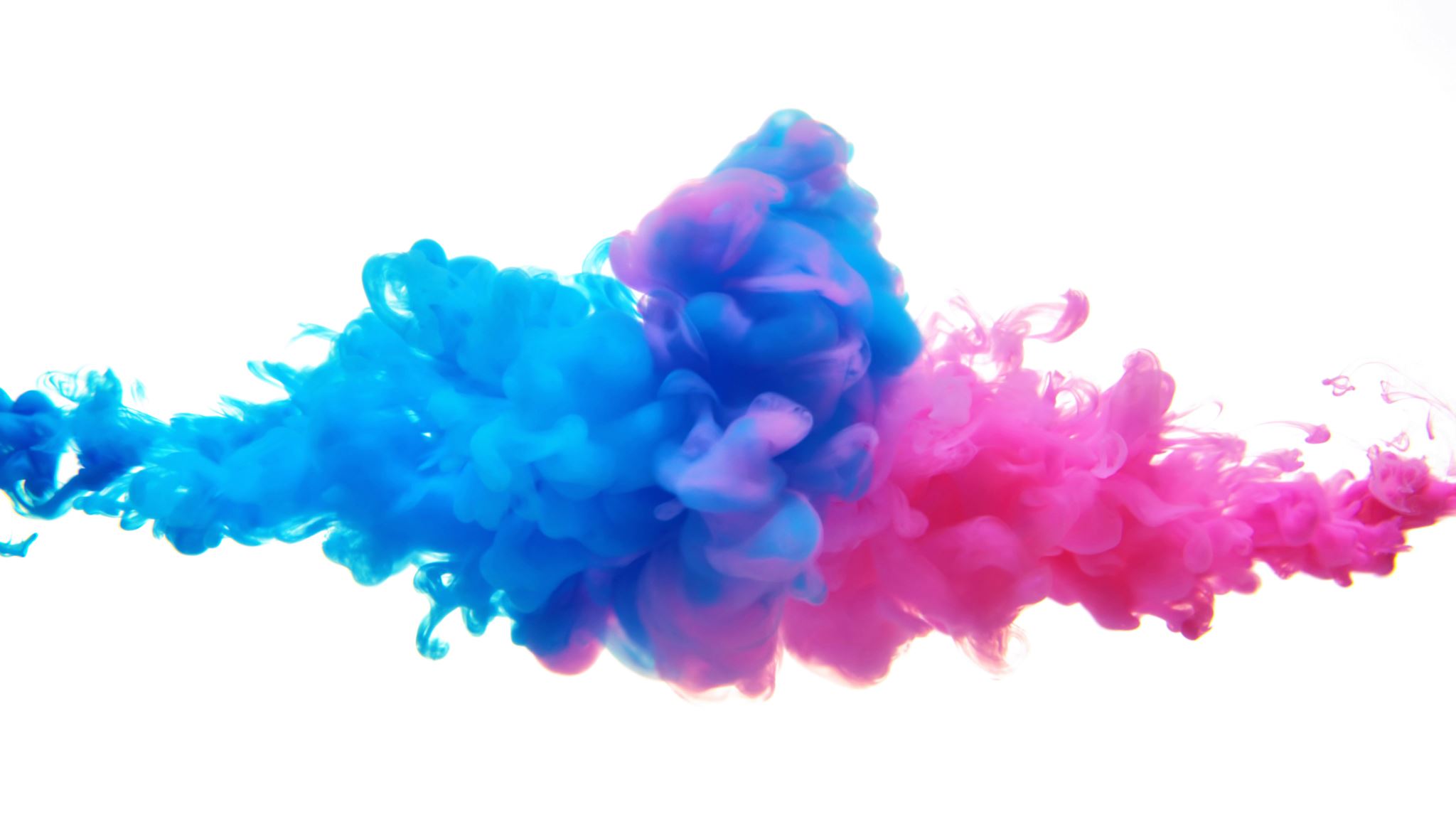 SFCC PTA Program
Course Objectives
How to use the CIET rating system
Expectations of students during clinicals
2 Main Sections of CIET
Professional behaviors
Patient Management
Professional Behaviors
Safety
Professional Ethics
Initiative
Communication Skills
Safety
Addresses whether the student is following all health and safety precautions required at your facility along with any other measures needed to maintain both the patient’s safety and their own safety
Professional Ethics
Addresses the student’s knowledge of, and compliance with, all rules, regulations, ethical standards, legal standards, and their professional appearance and conduct in the clinic and during all interactions.
Initiative
Addresses the student’s ability to maximize all opportunities for learning during their clinical affiliation, begin to problem solve independently, seek out, accept, and implement constructive criticism, and develop teamwork and flexibility in the clinical setting.
Communication Skills
Looks at both their ability to verbally communicate with patients, families, and other healthcare professionals along with their written skills with documentation, home programs, and other required paperwork.
Professional Behavior Rating Scale
Remember: “You cannot mark ‘not observed’ on the safety, professional ethics and initiative sections.”
Sample Question for Professional Behavior
Important Notes Regarding Professional Behaviors
You cannot mark “Not Observed” on the safety, professional ethics and initiative sections.  
You may mark “not observed” for Communication Skills, if the student has not had the opportunity to communicate with certain individuals. 
Students on both 253 rotations are expected to ”Always” demonstrate Professional behaviors during both clinical experiences.
[Speaker Notes: For instance, if the student has had no opportunity to communicate with other professionals this would be “not observed.” Please use the “comments” section to explain a low mark or provide additional feedback to the student.]
Patient Management
Data Collection
Intervention
Data Collection
All aspects of gathering data from the patient including obtaining a history, a systems review and performing tests and measures. 
Assessing the data gathered to determine the appropriateness of conducting interventions within the PT Plan of Care.
Intervention
Applies treatments, performing patient/family education, monitoring patient’s response to treatment and adapting accordingly, and recognizing when to contact other professionals such as the Physical Therapist.
What is the Benchmark		For Patient Management Skills ?
CPI - Entry Level PTA
	This WAS the Benchmark for PTA CPI
CIET - Competent PTA
	NOW we are giving the highest rating compared to that of an experienced, competent PTA
A competent clinician is one who skillfully manages patients in an efficient manner to achieve an effective outcome
When Rating Patient Management Skills:
2 Things to Consider: 
Complexity of Patient
Level of CI Support Needed
Complexity of Patient
Familiar Presentation of Patients
Pt diagnosis/problem frequently seen in this setting
Pt with a diagnosis student has treated more than once
Pt diagnosis specifically covered in the student’s didactic curriculum
Pt who does not have a complex medical history or complicated course of care.
Complex Presentation of Patients
Pt diagnosis or problem that is rarely seen
Pt with a diagnosis that the student did not cover in  didactic curriculum 
Patient has a complex medical history or complicated course of care.
Level of Clinical Instructor Support
Guidance:
Student is dependent on the CI to direct the pt treatment CI is either present throughout pt interaction or student needs to discuss with CI after each step in treatment.
Supervision:
Student able to carry out the treatment but need to be monitored to correct minor errors in technique or to facilitate decision making. 
Independent:
Student directs the treatment and obtains an effective outcome. Student still independent if the consult with CI regarding POC or clarifying a clinical decision.
Patient Management Rating Scale
Remember: the student should be compared to a “competent clinician who skillfully manages patients in an effective manner to achieve an efficient outcome”
[Speaker Notes: When evaluating the student’s Patient Management skills, please keep in mind that the student should be compared to a ‘competent clinician who skillfully manages patients in an efficient manner to achieve an effective outcome’. This form is designed for use with all patient types, and in any clinical setting, thus the student should be evaluated based on your clinic population and the expectation for productivity/efficiency in your specific clinic. In considering the student’s scores for their Patient Management skills, please review the operational definitions which are presented as an additional resource.]
Sample Question for Patient Management
Global Rating Scale
On the last page you are asked to make a global rating of how the student compares to a competent clinician on an eleven-point scale from 0-10.
On a scale from 0 - 10, where 0 = Well Below a Competent Clinician, 6 = At that level for familiar patients, 8 = At that level for all patients and 10 = Well Above a Competent Clinician, how does the student compare to a competent clinician who is able to skillfully manage patients in an efficient manner to achieve effective patient/client outcomes?
Global Rating Scale
Use the slider to designate the rating which best describes the student:
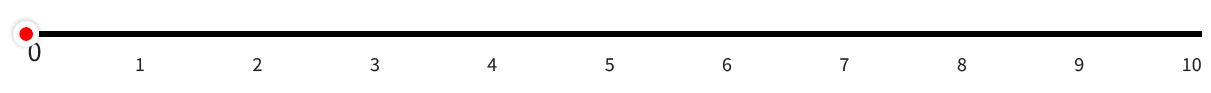 Skills Completion FlowSheet
Completed by student
check off skills which have been performed
no rating of performance needed
Signed by CI at end of clinical rotation
SFCC Program Student Expectations
PTA 251 (5-day clinical rotation)
Student will be rated Most of the Time on Safety, Professional Ethics and Initiative
Student will be rated at least Sometimes on Communication Skills with comments indicating areas of improvement
Student will be rated Below for 50% guidance needed in all Patient Management categories. 
Student will be able to treat 30% of an entry-level PTA caseload by the last day.
Global Rating Scale: 2-3
SFCC Program Student Expectations
PTA 252 (12-day full-time clinical rotation)
Student will be rated Most of the Time on Safety, Professional Ethics and Initiative
Student will be rated at least Most of the Time on Communication Skills with comments indicating areas of improvement
Student will be rated At That Level for Familiar Patients for 75% of the Patient Management categories and At that Level for all Patients for at least 25% of the Patient Management categories. 
Student will be able to treat 50% of an entry-level PTA caseload by the last day.
Global Rating Scale: 4-5
SFCC Program Student Expectations
PTA 253-1 (5-week full-time clinical rotation)
Student will be rated Always on Safety, Professional Ethics and Initiative
Student will be rated at least Most of the Time on Communication Skills with comments indicating areas of improvement
Student will be rated At That Level for Familiar Patients for 100% of the Patient Management categories and At that Level for all Patients for at least 50% of the Patient Management categories. 
Student will be able to treat 70% of an entry-level PTA caseload by the last day.
Global Rating Scale: 6-7
SFCC Program Student Expectations
PTA 253-2 (6-week full-time clinical rotation)
Student will be rated Always on Safety, Professional Ethics, Communication Skills and Initiative
Student will be rated At that Level for Familiar Patients for 100% of the Patient Management categories and At that Level for all Patients for at least 75% of the Patient Management categories. 
Student will be able to treat 80% of an entry-level PTA caseload by the last day.
 Global Rating Scale: 8-9
Questions?
.pptx fully adapted from Kansas City Kansas Community College PTA Program instructional video by Michele Avery, ACCE
CIET - University of Pittburgh


Megan Guthrie-Martinez 
m.guthrie-martinez@sfcc.spokane.edu